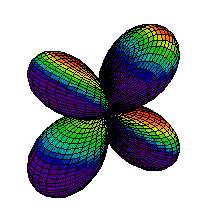 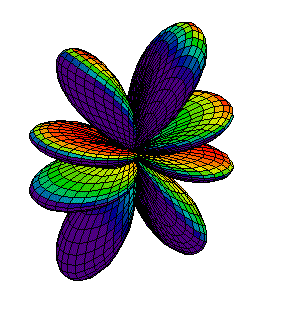 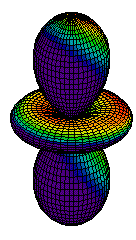 Biofyzika...a iné pohromy (1/2)
Zlatica Kalužná
Prírodovedecká fakulta
II. ročník
Masarykova univerzita
[Speaker Notes: 3d(xy,yz,xz)
3dz^2
g1]
osnova
x Zaradenie biofyziky
x Prečo práve ona?
x Dnešná biofyzika
x Štúdium
x Nejaké zmeny?
x Čo určite nerobiť?
x SURVIVAL KIT
x V čom spočíva biofyzika?
x Poskladaj si svoju DNA
[Speaker Notes: Zaradenie biofyziky- o odbore ako takomň

Prečo práve ona- prečo je dobré študovať biofyziku, čo všetko biofyzika rieši, kam až zasahuje

Štúdium- poznatky, čo sa človek naučil za ten rok, čo by mal vedieť a čo mu väčšinou chýba

Survival kit
Nejaké zmeny- porovnanie ja a Anet]
Zaradenie biofyziky
Interdisciplinárny odbor
využíva fyzikálne poznatky a známe deje, ktoré potom aplikuje na živé systémy v molekulách, bunkách,...
zhŕňa poznatky hlavne z chémie (procesy), fyziky (vysvetlenie), biológie (živé systémy), matematiky (používaný aparát) a využíva informatiku (spracovanie bio, chem dát)
[Speaker Notes: To, čo musí vedieť fyzik, chemik, biochemik musí jednoznačne vedieť biofyzik.]
Prečo práve ona?(Prečo je dobré študovať biofyziku?)
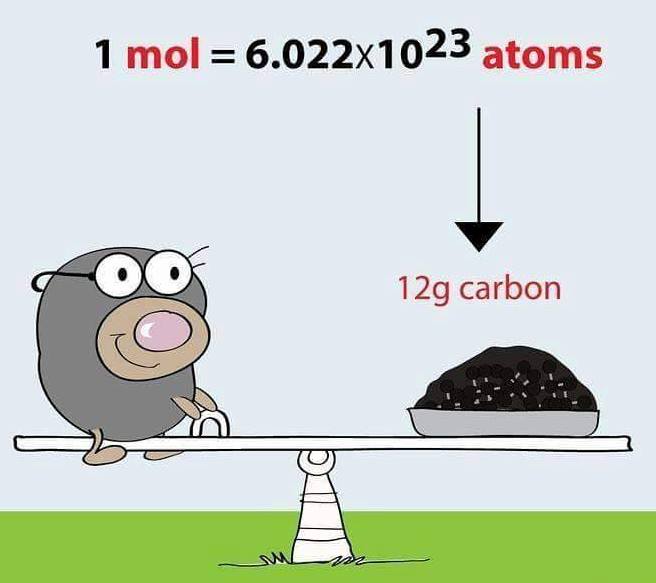 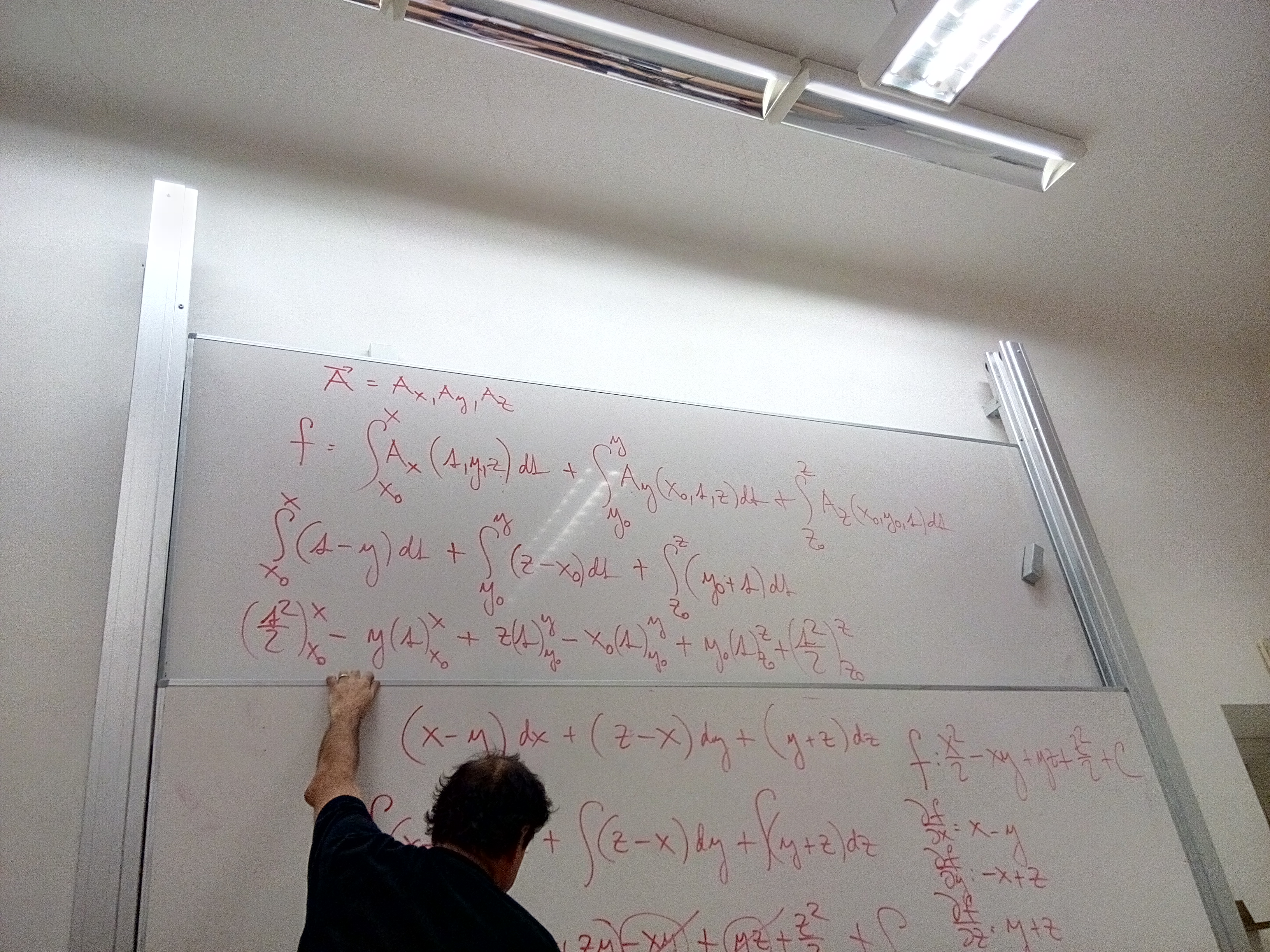 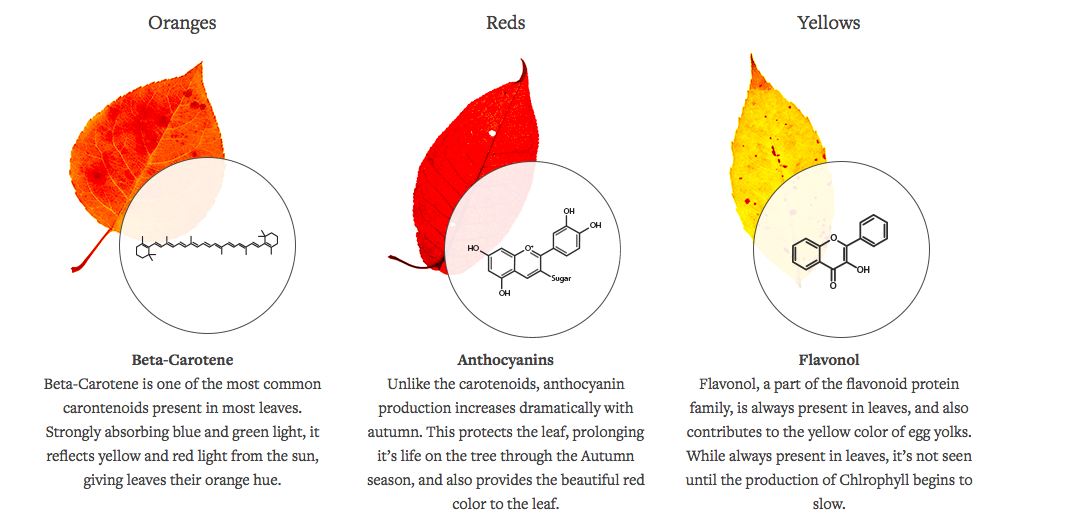 dneŠná biofyzika
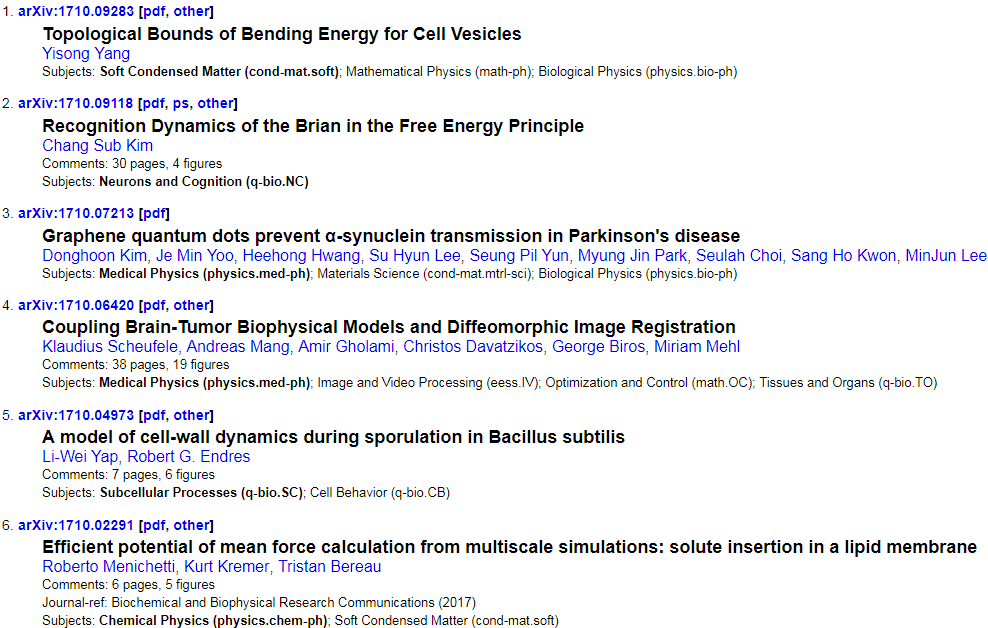 Multi-wavelength anomalous diffraction de novo phasing using a two-colour X-ray free-electron laser with wide tunability

Real-time observation of polymerase-promoter contact remodeling during transcription initiation

Oligomerization and ATP stimulate condensin-mediated DNA compaction

Margination and stretching of von Willebrand factor in the blood stream enable adhesion

(https://www.nature.com/subjects/biophysics)
(https://arxiv.org/find/all/1/all:+biophysics/0/1/0/all/0/1)
Nejaké zmeny?
2017												2009
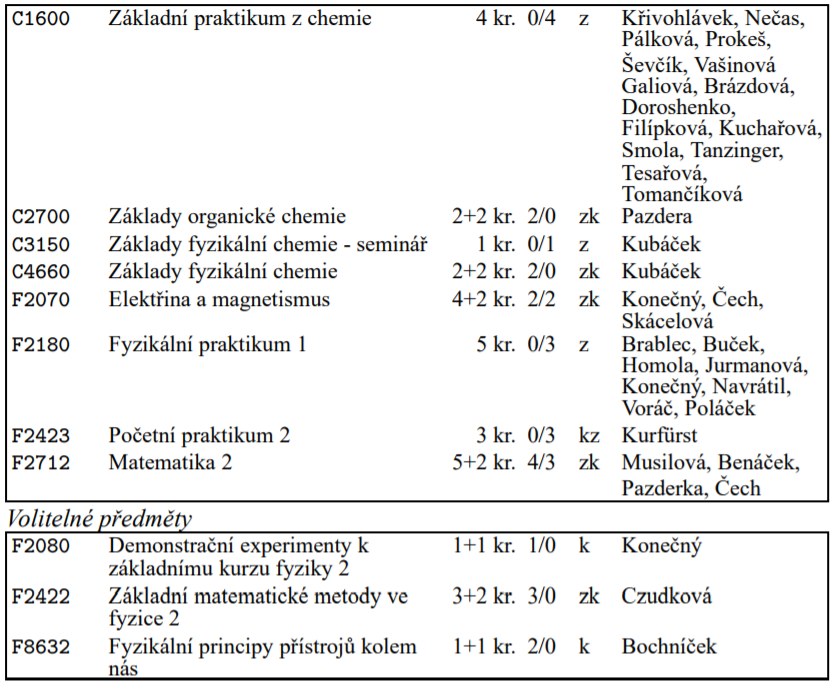 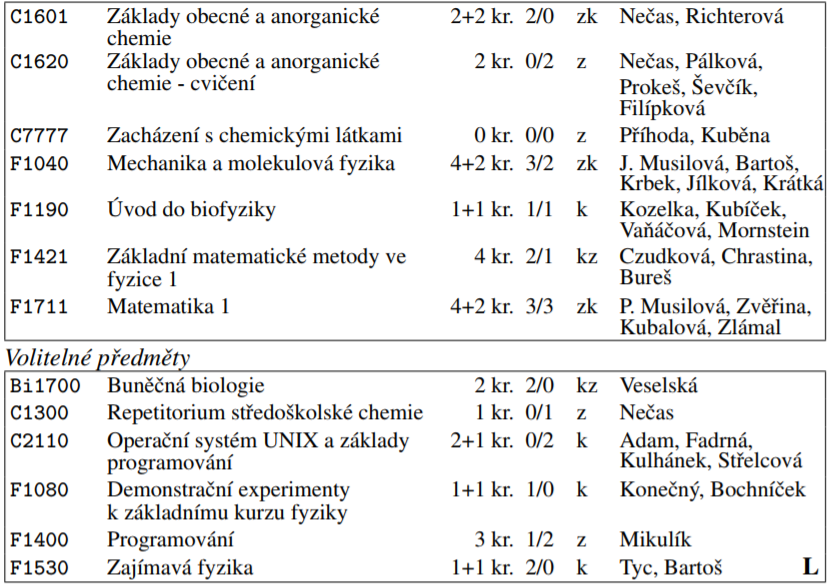 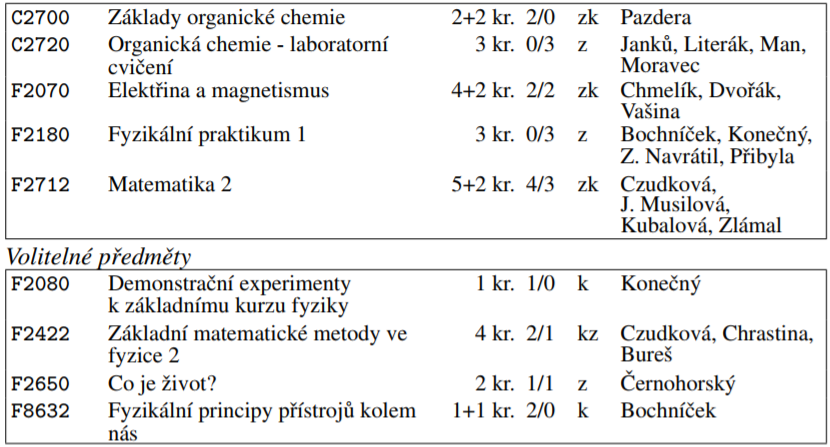 Čo určite nerobiť?
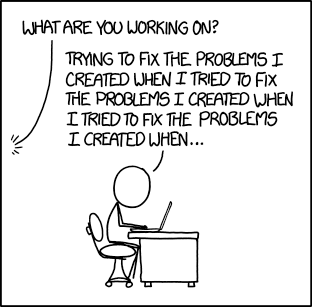 TO
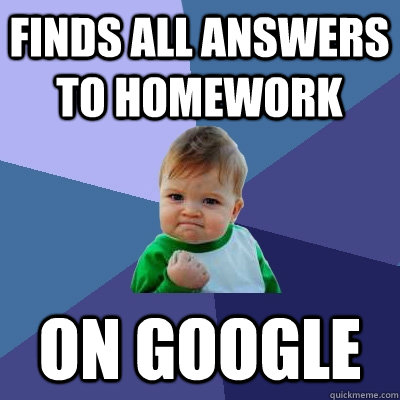 NIEJE
CESTA!!
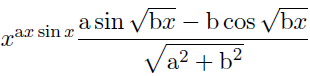 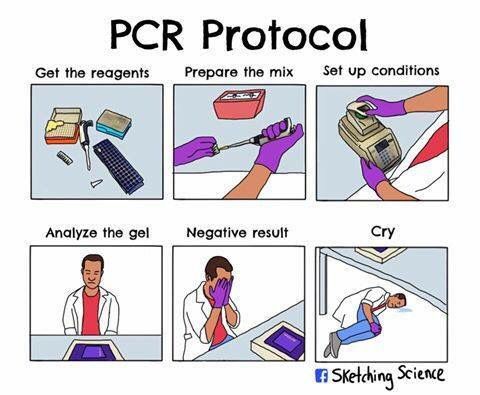 2. Prepočítaj príklad, sprav odpovedník
1. Daj si obed v menze
survival kit
3. Poplač si, ak to zatiaľ nefunguje
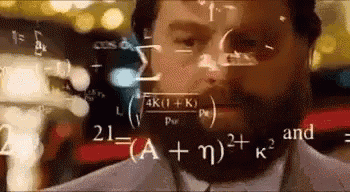 ..ak to znovu nefunguje
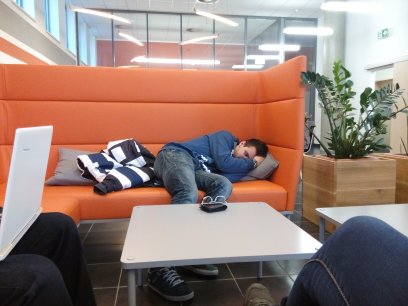 Veľmi ľahká cesta
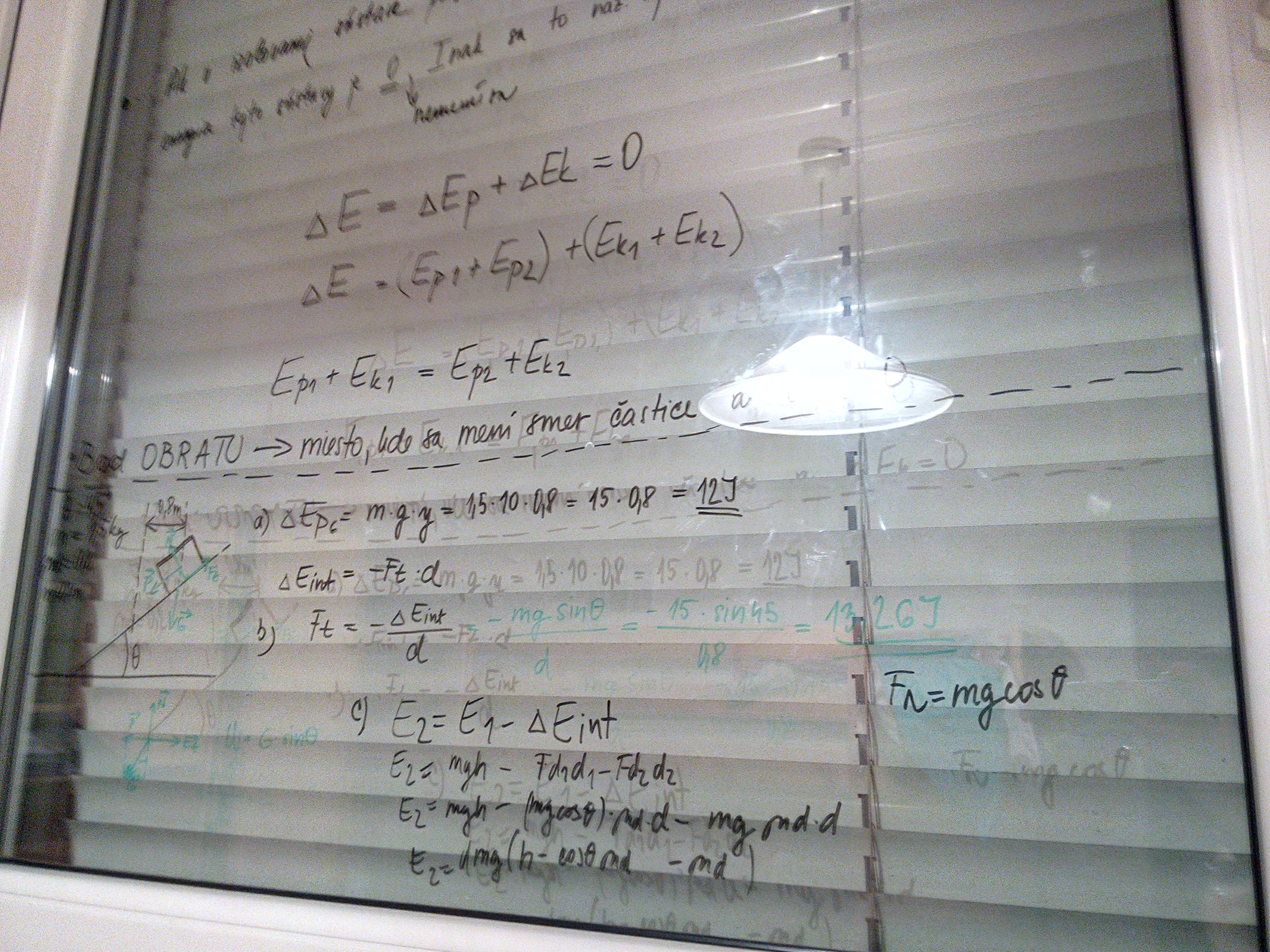 4. Prepočítaj to 
znova
-ver, že na FB, mailoch na IS, telefóne, tam ti tvoj verný priateľ alebo vyučujúci vždy odpovie, keď si nevieš dať rady!! (+KONZULTÁCIE)
6. Daj si šlofíka
V čom spočíva (moja) biofyzika?
meranie pufrov mrazením
    →PUFOR (buffer, tlmiaci roztok)= pár slabej kyseliny/zásady a konjugovanej soli a je schopný po pridaní určitého množstva silnej kyseliny/zásady udržať stále pH
   



→pufračná kapacita- je závislá od zloženia a koncentrácie pufru
-hovorí o tom, koľko kyseliny/zásady môžeme pridať do roztoku, aby sa pH nezmenilo (pKa±1)
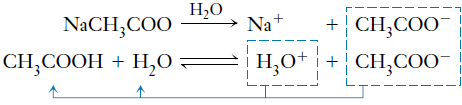 [Speaker Notes: pKa-rovnováha pri disociácii]
Nie je moje
Polystyrénový box s tekutým CO2
Teplomery
MERANIE SKOKOV PUFROV
pH meter
Nizkoteplotná elektróda (meranie pH)
Nasledujúce kroky v meraní
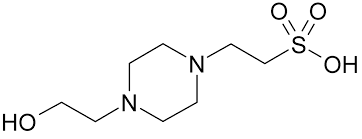 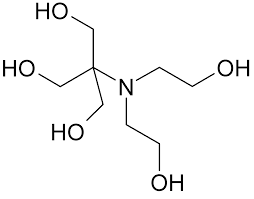 prepočet jednotlivých pufrov podľa zloženia 
 ich príprava pre rôzne pH, koncentrácie
 meranie pH skokov
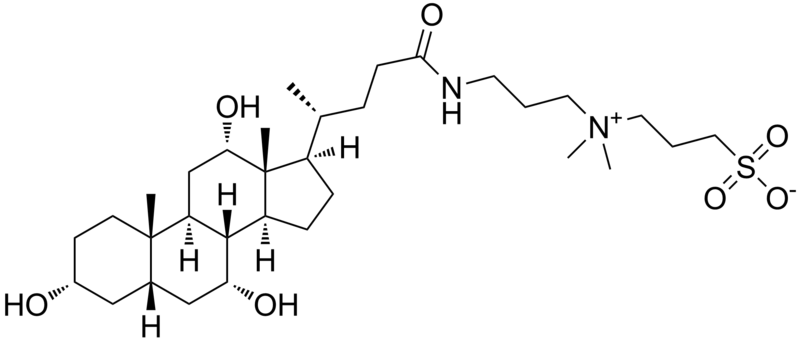 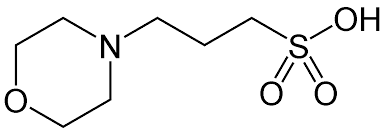 CHAPS: 3-{Dimethyl[3-(4-{5,9,16-trihydroxy-2,15-dimethyltetracycloheptadecan-14-yl}pentanamido)propyl]azaniumyl}propane-1-sulfonate
astro section
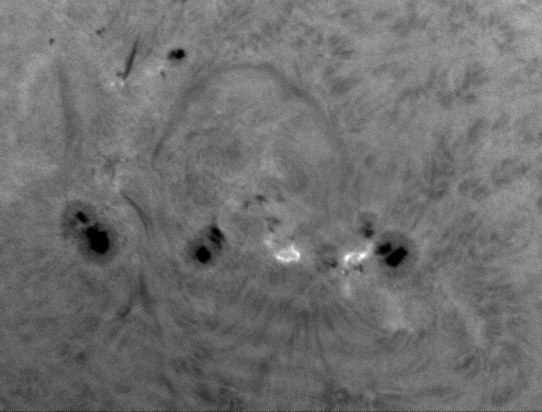 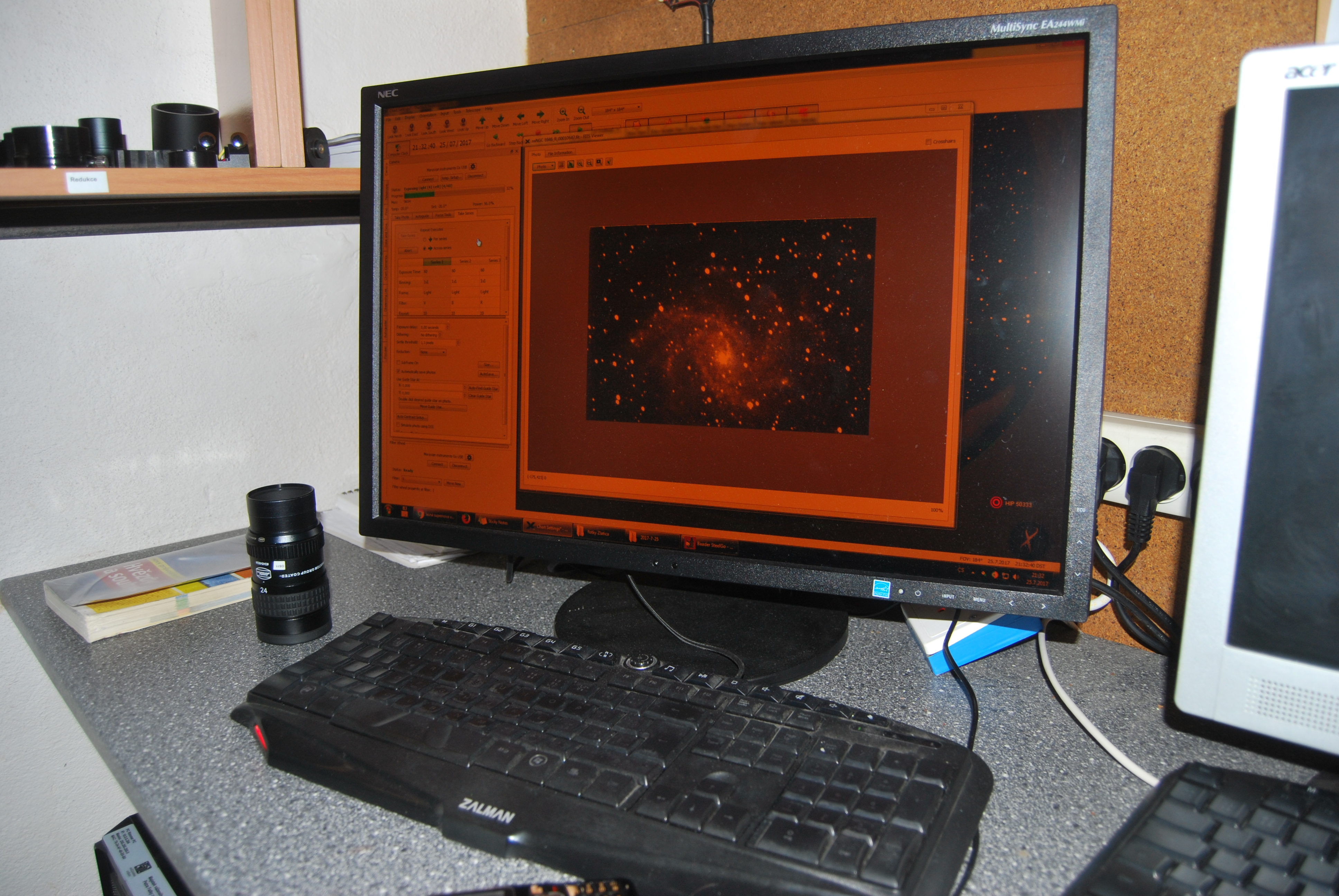 Chemical section
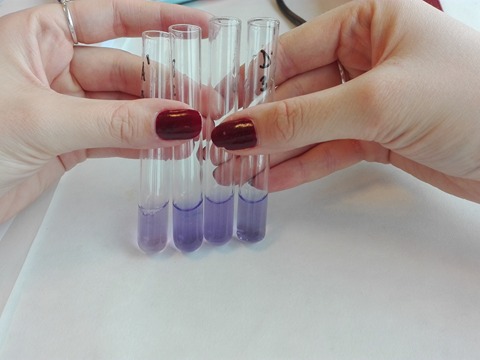 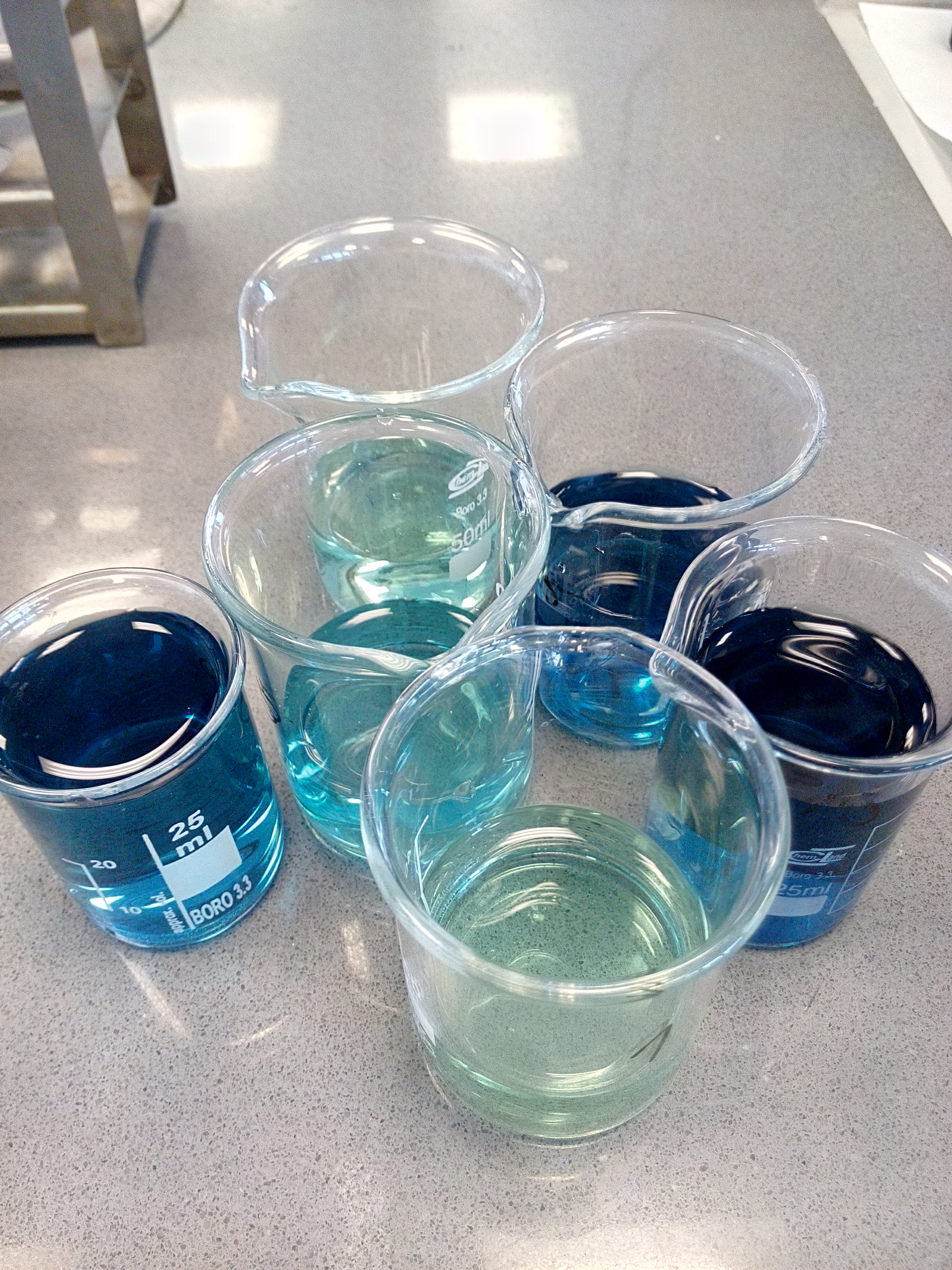 [Speaker Notes: 1-neutrálne
2-kyslé
3-alkalické
4-bez pôsobenia proteázy

A - neutralizované mléko
B - okyselené mléko
C – neutralizované mléko po působení lipázy, teplota 37 oC
D – neutralizované mléko po působení lipázy, teplota 0 oC
E – neutralizované mléko po působení lipázy, teplota 80 oC

AKTIVITA SACHARÁZY]
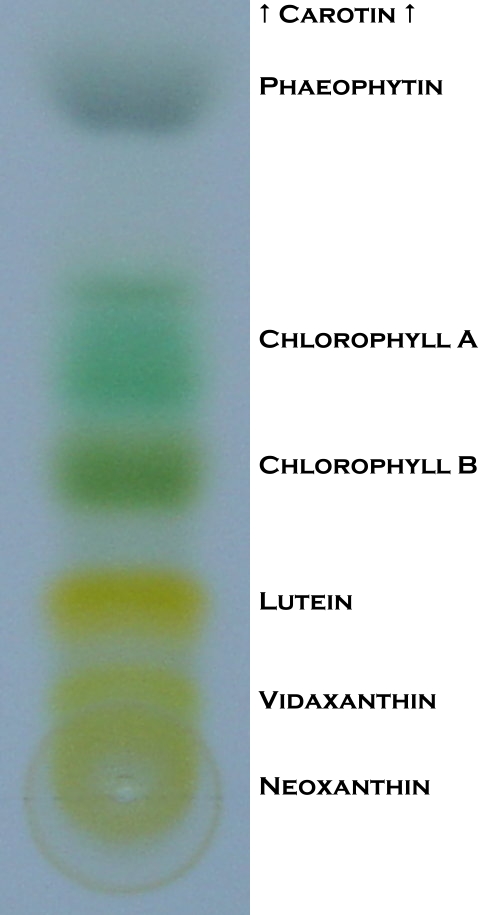 Poskladaj si svoju dna
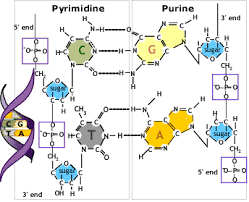 Double stranned helix:
-je poskladaná z:
Komplementárných báz 
	(A=T, C≡G)
Fosfátový zvyšok (zvyšok H3PO4)
Cukornatá zložka 
	(Deoxy Ribo nucleic Acid)
Záver aneb čo nám bF prinesie?
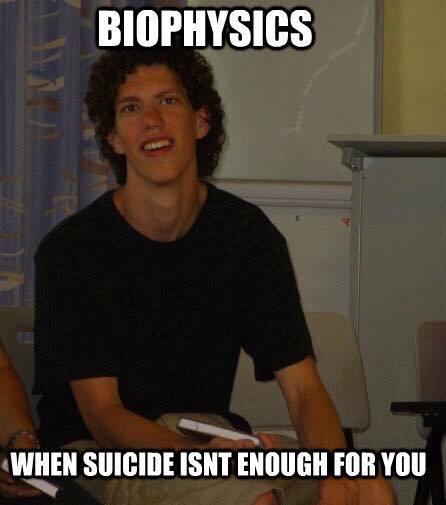 Poznatky, skúsenosti a prehľad o všetkých vedách naraz 
Dobrý predpoklad „úchytu“ (napr. projekty v škole)
Tipy, triky a návody ako na spracovať dáta (po čase)
Nešalieť z každej maličkosti
Veľa skvelých priateľov ochotných pomôcť za každú cenu